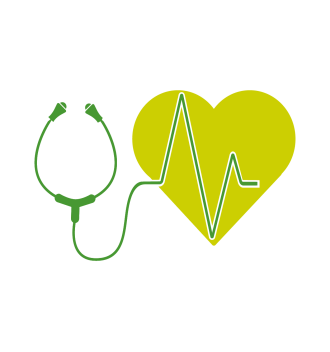 LAB DOCTORS WELLNESS PROGRAM
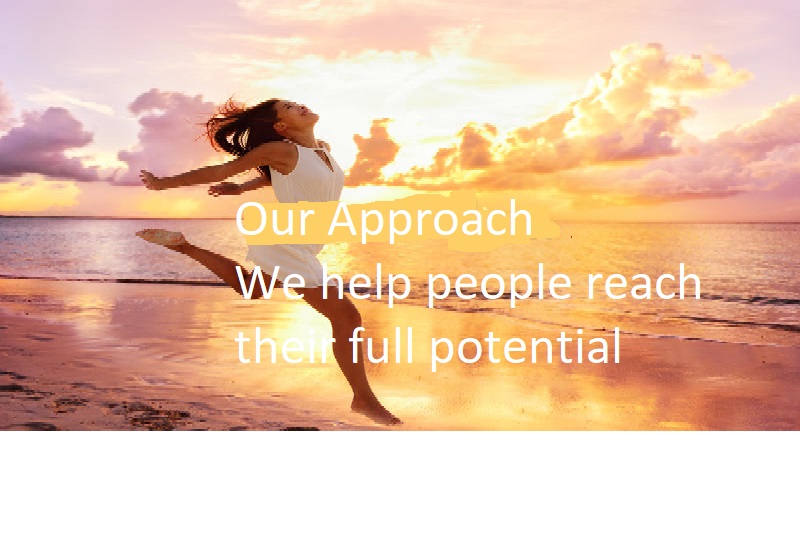 Meeting people where they are and empowering them to work on what they find meaningful.
[Speaker Notes: LAB DOCTORS WELLNESS PROGRAM]
What makes us different
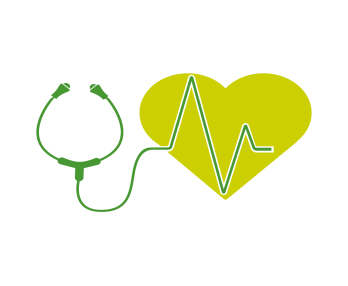 Free Coaching

Wellness goals may be personal, but nobody should have to go it alone. Free unlimited coaching—for employees AND their families—guides and encourages participants on their wellness journey, sowell-being can become a new way of life.
Flexible Platform

Every person is different. 
To get the best results, people need a wellness program that works with their needs and lifestyle, meeting them where they are. Our program has over 200 fun, flexible challenges, with something for everybody—guaranteed.
Holistic Approach

Nutrition and exercise are important, but they're only part of the wellness picture. Lab Doctors Wellness addresses the entire person: emotional, financial, occupational, social and physical well-being, along with the one thing that ties everything together: purpose.
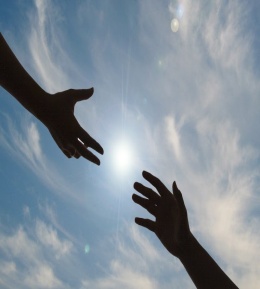 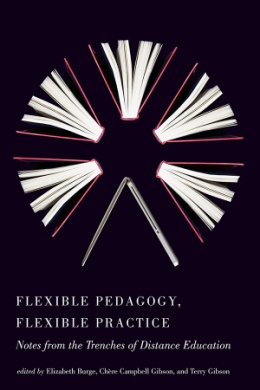 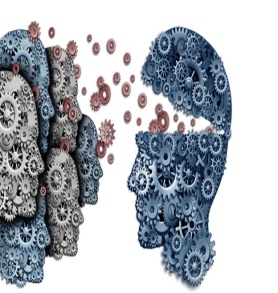 [Speaker Notes: Lab Doctors Wellness-What makes us different]
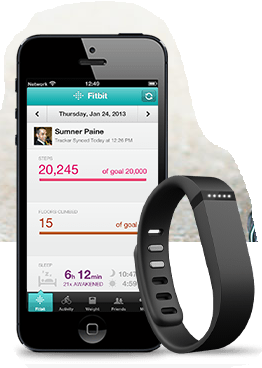 Why people succeed with Lab Doctors Wellness
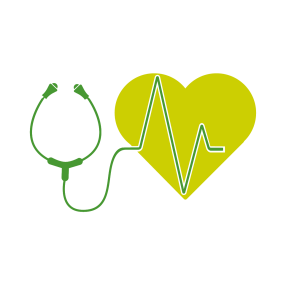 Challenges — Leap in with over 200 fresh and fun community and personal challenges that cover the entire spectrum of wellness. These challenges meet each individual where they are in their own wellness journey and are designed to foster healthy habit-forming behaviors.

Devices — Access on the go via native iOS and Android apps for phones and tablets. Automated text messages make it easy and fun to record progress on challenges. Using a wearable? You can sync your fitness tracker, WiFi smart scale, glucose monitor and blood monitor to Lab Doctors Wellness for a wellness program that fits seamlessly into your lifestyle.
[Speaker Notes: Lab Doctors Wellness Program]
Biometrics Screen
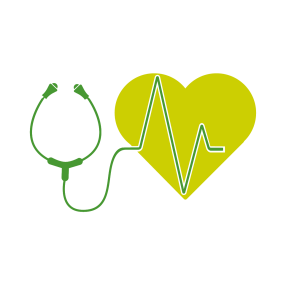 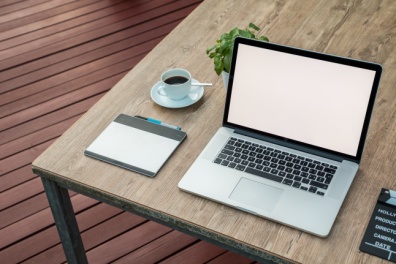 Biometrics — To know if a wellness program works, you need to know your starting point. Biometric analysis provides baseline data like blood pressure, cholesterol and glucose levels. This helps users identify trends in their wellness, so they can identify any worrisome developments before they become major health issues.
[Speaker Notes: Biometrics Screen]
Assessment  and Communication
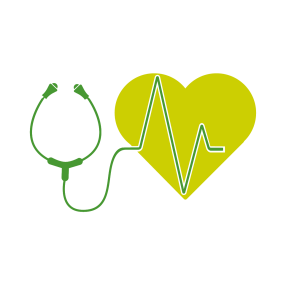 Health Assessment — Habits matter. A complete health assessment analyzes users’ health history and habits, identifying unhealthy elements administrators can quickly and easily monitor completion of health assessments and biometrics, rewards fulfillment, challenge progress- as well as aggregate and summary details on all program data.

Employee Communication — A built-in email tool makes it easy for administrators to communicate with program participants. Administrators can post messages in the “general communication” category, they can use filters to quickly send emails to a group of individuals, or they can send targeted emails directly to an individual, all from within the platform.
[Speaker Notes: Health Assessment & Employee Communication]
Biometrics Screen (continue)
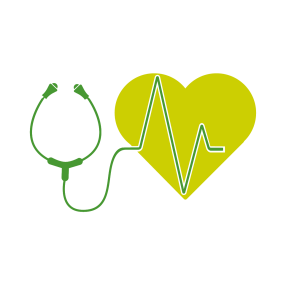 Reporting — With more than 10 automated reports, program administrators can quickly and easily monitor completion of health assessments and biometrics, rewards fulfillment, challenge progress- as well as aggregate and summary details on all program data.
assessment analyzes users’ health history and habits, identifying unhealthy elements. The Lab Doctors Wellness health assessment goes beyond nutrition and exercise, analyzing factors like stress, sleep, job satisfaction, financial wellness and sense of purpose.

Life Coaching — The Lab Doctors Wellness program includes FREE unlimited wellness coaching for employees and their families. Professional coaches help people set clear goals and paths toward those goals, while also getting loved ones on board for 24/7 wellness and support. Coaching may be used as a Reasonable Alternative Standard.
[Speaker Notes: Reporting & Life Coaching]
Biometrics Screen (continue)
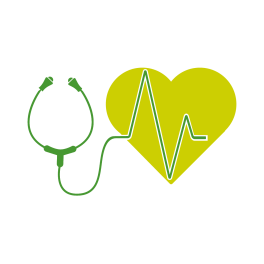 Rewards — Walking stick or baby carrot? Everybody’s motivation is different. Some thrive off of competition, while others love to quietly reward themselves for milestones. Customizable rewards let people pick what gets them fired up, boosting their morale and engagement.

Wellness University — Watch over 100 quality videos covering 15 health-related topics, such as blood pressure, chronic pain management, weight control and tobacco cessation, available 24/7 via the website and the mobile app. Custom training videos can also be uploaded and included in your University library.
[Speaker Notes: Rewards & Wellness University]
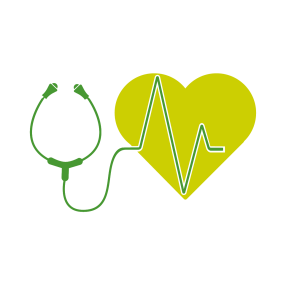 Lab Doctors Wellness: For EmployersWorkplace wellness that’s flexible and fun
As a wellness program administrator, you know that getting employees engaged in a wellness program is a critical challenge. How can you get (and keep!) people interested?
Here’s the secret: Many employee wellness programs fizzle out because they ignore the individual.
Why try to fit everybody into a cookie-cutter program?
Your people are unique.
Your company is unique.
Lab Doctors Wellness fits you.
Love Lab Doctors Wellness
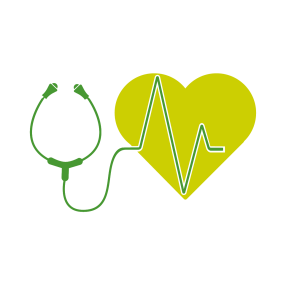 • Hundreds of fun, fresh, customizable challenges enable users to pick a wellness journey that’s meaningful to them.

• Access Everyone Wellness via desktop, mobile app and wearable devices for convenient wellness on the go.

• Unlimited free coaching for expert support and advice sets the stage for success.

Family members are included for FREE (including coaching!) to support the lifestyle changes that make a real difference.
[Speaker Notes: Love Lab Doctors Wellness]
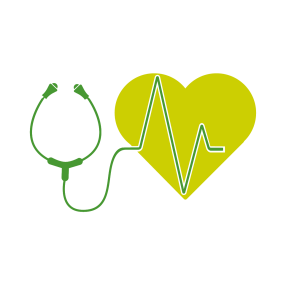 Why You’ll Love LabDoctors Wellness
Engaging challenges can be completely customized, right down to the type of reward.
Reasonable alternative standard activities for smoking, weight, etc. are included for FREE.
The platform grows and evolves with your company but always remains flexible and easy to use.
[Speaker Notes: Why you’ll love Lab Doctors Wellness]
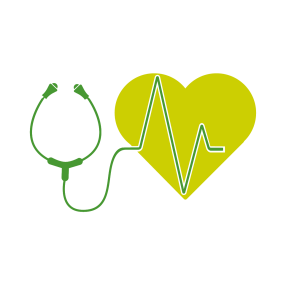 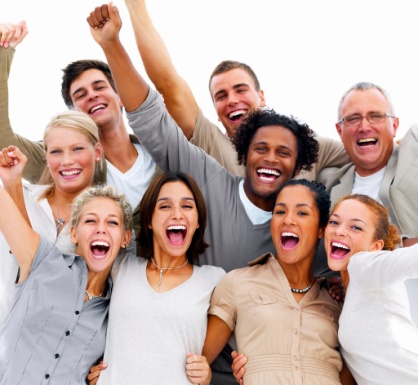 Wellness Challenge IdeasActivities that are fresh, meaningful and customizable
Lab Doctors Wellness' challenge ideas help users develop new habits across the entire spectrum of wellness: physical, emotional, financial, occupational and social—all driven by purpose.
Over 200 challenges (and counting!), ranging from bite-sized changes to “Time to unleash your inner warrior!”
Challenges can be customized or even created from scratch.
Users can participate in group challenges for fun gamification that brings the whole team together.
[Speaker Notes: Gamification-Wellness Challenge Ideas]
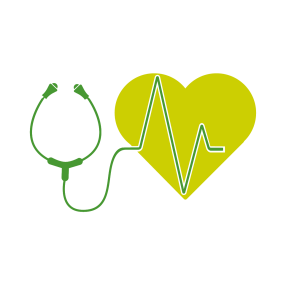 Double Dare Challenge
The Double Dare Challenge invites you to try two new things during the next 30 days. Do something you've been telling yourself you'd do, but haven't had the time. Taste a new food. Go somewhere you've never been. Volunteer at a shelter. Try rock climbing. Change your hairstyle. Write a letter to your minister. Sing at an open mic night. Get out of your comfort zone.
[Speaker Notes: Double Dare Challenge]
About Us
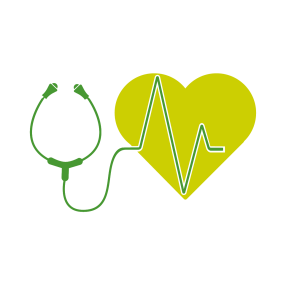 A wellness program with purpose
Investing in employee wellness makes sense. 
When employees know their company cares, they’re happy, healthy and engaged as a team—resulting in a more productive workplace with lower healthcare costs and less turnover and what company wouldn’t want that?
When we looked around, however, we saw an unmet need for employee wellness programming that was also fun, fresh, flexible and engaging.
That’s why we started LabDoctors Wellness Program.
[Speaker Notes: About us]
LAB Doctors Wellness Program (LDWP)
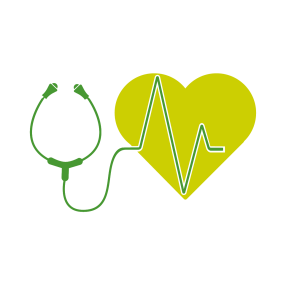 Want to find out more about us?
Interested about our mission and vision? 
Let's talk more about it!

http://www.labsdna/wellness.com
[Speaker Notes: Want to find out more about us? Let’s talk more about it!]